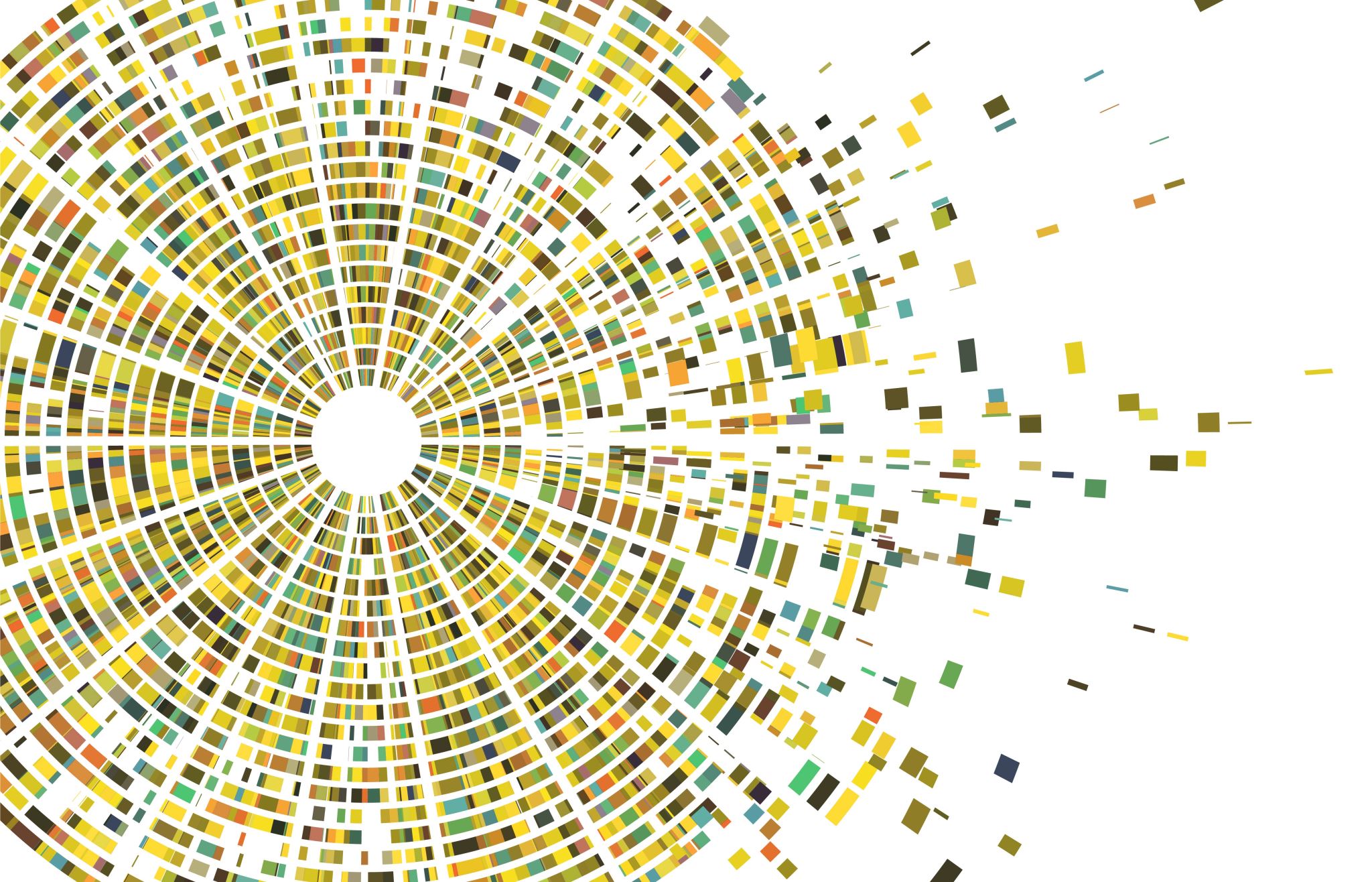 ITF Anti-Doping Committee
Organisation Chart, Roles and duties of ADC & Terms of Reference [as at 8 April 2022]
Abbreviations
Organisation Chart of the ITF ADC
General functions of ITF ADC
Which committee does what?
Organisation Chart of the ITF ADC
Reports to the ITF President.
The ITF ADC shall assist in the ITF and the ITF Secretariat in guiding the set-up and operationalizing of rules and procedure for compliance with the WADA Code and its standards.
Organisation Chart of the ITF ADC
The ITF Advisors to the ITF (including the ITF Secretariat and ITF ADC) shall comprise of individuals intimately familiar with anti-doping rules and procedure.
Organisation Chart of the ITF ADC
The ITF AD Secretariat shall comprise full-time personnel at HQ, which shall: 

Address / notify / deploy the Committee or Independent Panel as required within the required timelines, 

Monitor ADAMs and address any issues or matters arising therefrom,

Assist in the administration of hearing dates and documentation of any Independent Panel required to be convened,

Operationalize the ITF AD Rules through ADAMS or otherwise, 

Inform the requisite committee I/C on a matter related to his or her duties (for example, inform the data protection officer of any data breach / inform education I/C on any coming ITF-sanctioned seminar or event so that educational initiatives can be prepared), 

Assist the ITF ADC on any matters of administration (for example, procurement / printing of any materials for seminars for education etc), and

Address any other matters required to be urgently addressed in the event that the ITF ADC is not reachable within short notice.
Independent Panels
One of the duties of the ITF AD Secretariat is to Address / notify / deploy the Committee or Independent Panel as required within the required timelines, and to assist the convening of any hearing if needed.

The secretariat shall only assist on administration. The decisions of the Committee / Panel shall be independent as required under the WADA Code.

The TUE Committee / Panels cannot be presided on by any member of the ITF ADC.
Contracted External Parties
To be contracted externally for the management of Athlete Passports as required under the WADA Code.
Contracted externally for the management of TUEs, ADRVs reported, management of Athlete information etc.
To be contracted externally for the management of Out-of-Competition tests, In-Competition testing (including training of Doping Control Officers etc) / alternatively to be contracted by organizing NGB of ITF-sanctioned event.
Terms of Reference
Of ITF AD Committee Members
Terms of Reference of the ITF AD Committee Members
Terms of Reference of the ITF AD Committee Members
Terms of Reference of the ITF AD Committee Members
The End
Updated by Derrick Chan